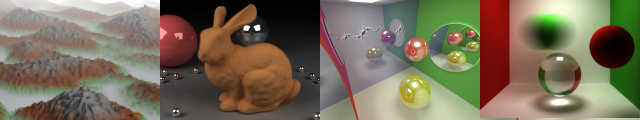 The Graphics Pipeline
Patrick Cozzi
University of Pennsylvania
CIS 565 - Fall 2013
Announcements
P3 due Sunday 10/20
This Wednesday – cloth and flocking primer
2
Course Contents
Mobile
Real-Time Rendering
Parallel Algorithms
OpenGL / WebGL
CUDA
Graphics Pipeline
GPU Architecture
3
[Speaker Notes: Switching gears from GPU Compute to graphics.]
Agenda
Brief Graphics Review
Graphics Pipeline
Mapping the Graphics Pipeline to Hardware
4
Graphics Review
Graphics
Rendering
Modeling
Animation
Real-Time Rendering
…
…
…
5
Graphics Review:  Modeling
Modeling
Polygons vs. triangles
How do we store a triangle mesh?
Implicit Surfaces
…
6
Triangles
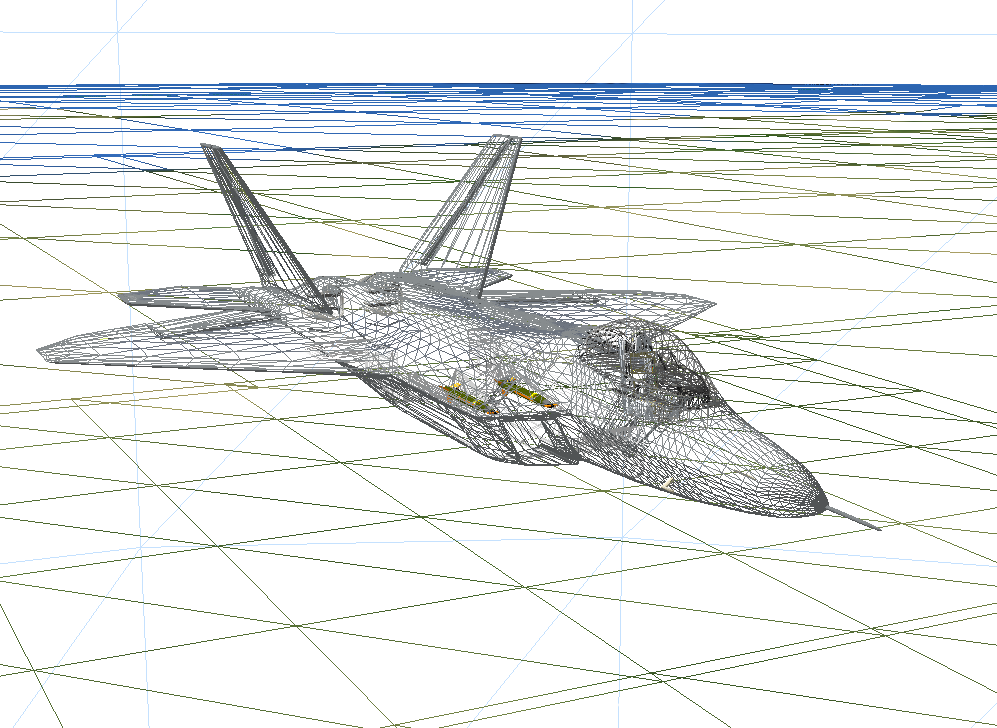 7
Triangles
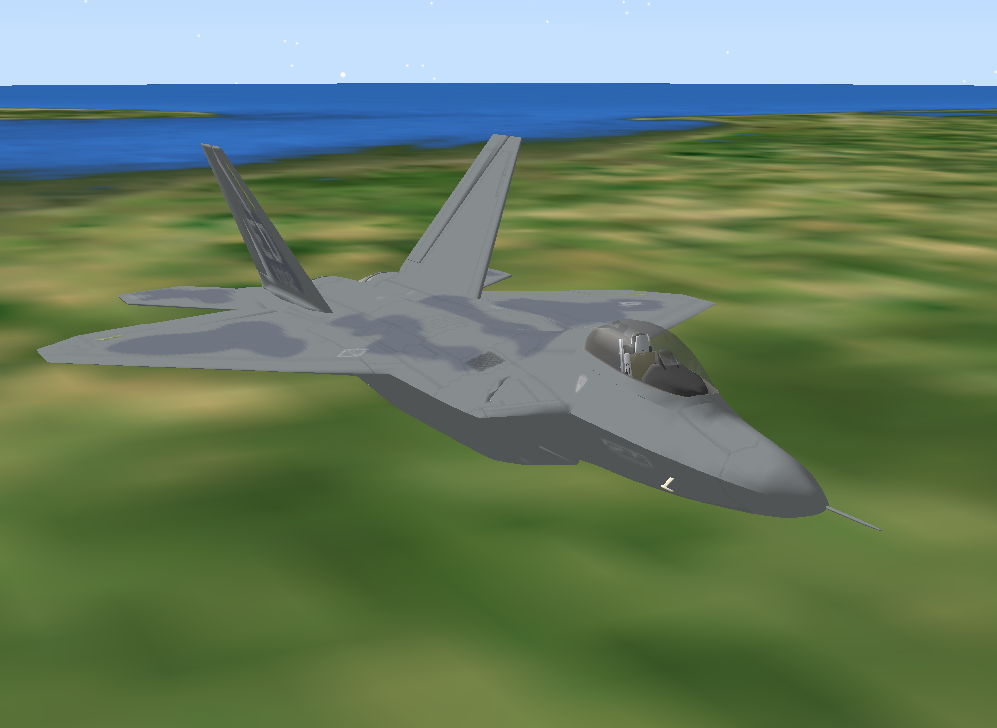 8
Implicit Surfaces
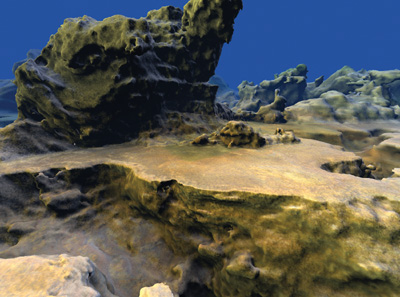 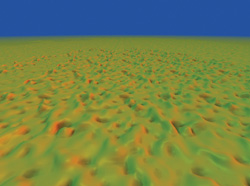 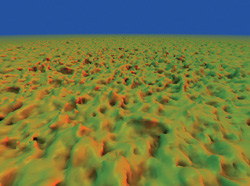 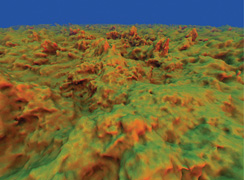 9
Images from http://http.developer.nvidia.com/GPUGems3/gpugems3_ch01.html
Graphics Review:  Rendering
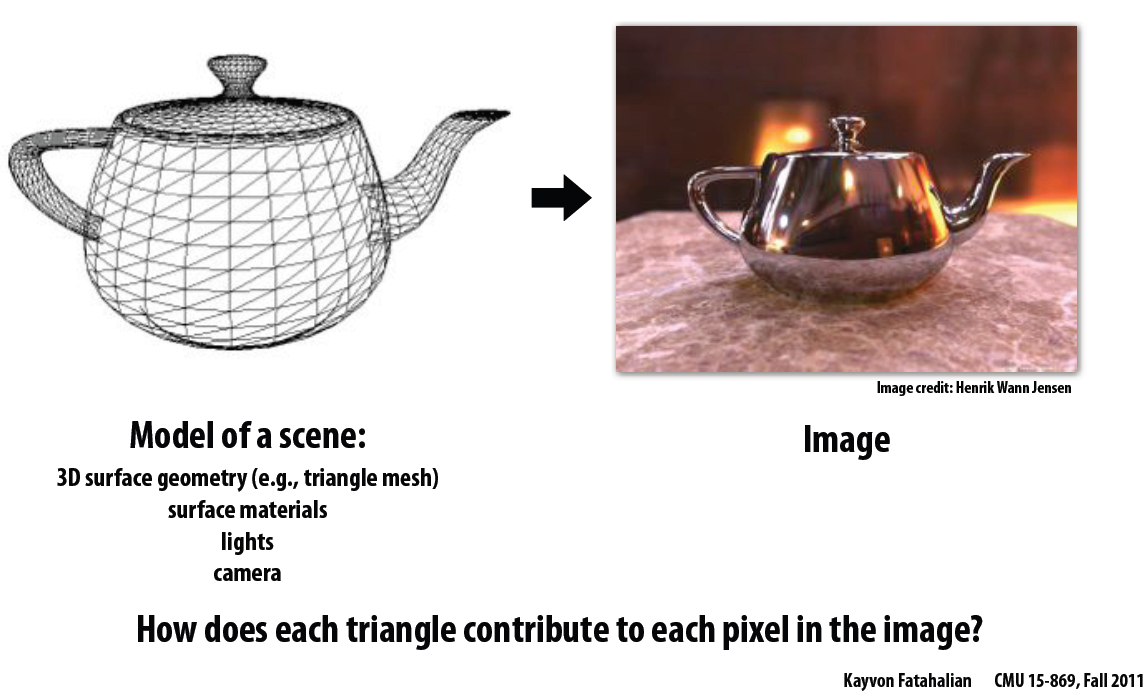 10
Image from http://www.cs.cmu.edu/afs/cs.cmu.edu/academic/class/15869-f11/www/lectures/01_intro.pdf
Graphics Review:  Rendering
Rendering
Goal:  Assign color to pixels
Two Parts
Visible surfaces
What is in front of what for a given view
Shading
Simulate the interaction of material and light to produce a pixel color
11
Graphics Review:  Animation
Move the camera and/or agents, and re-render the scene
In less than 16.6 ms (60 fps)
12
Graphics Pipeline Walkthrough
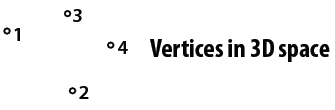 Vertex Assembly
Vertex Shader
Primitive Assembly
Rasterizer
Fragment Shader
Per-Fragment Tests
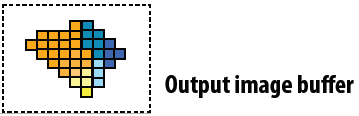 Blend
Framebuffer
13
Images from http://www.cs.cmu.edu/afs/cs.cmu.edu/academic/class/15869-f11/www/lectures/01_intro.pdf
Vertex Assembly
Vertex Assembly
Pull together a vertex from one or more buffers
Also called primitive processing (GL ES) or input assembler (D3D)
Vertex Shader
Primitive Assembly
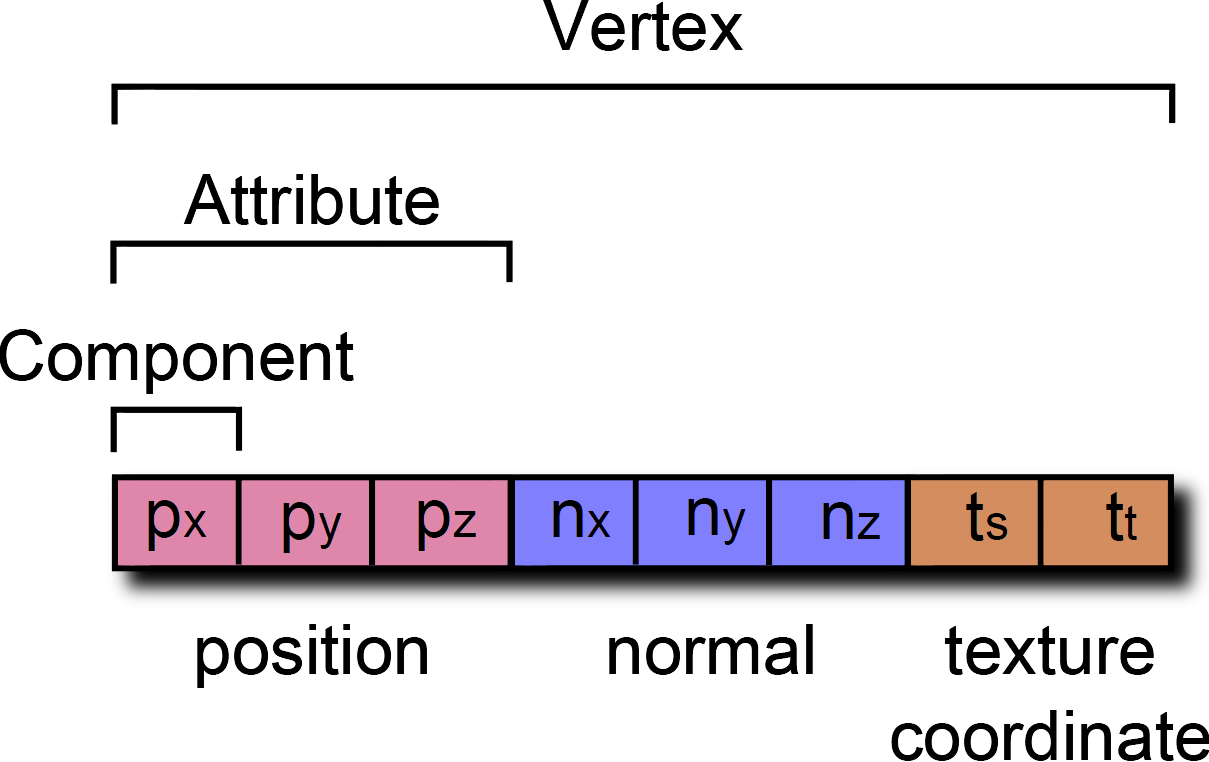 Rasterizer
Fragment Shader
Per-Fragment Tests
Blend
Framebuffer
14
Image from http://www.virtualglobebook.com/
Vertex Assembly
Vertex Assembly
OpenGL provides lots of flexibility for pulling vertex attributes from different buffers
For example (no indices):
Vertex Shader
Primitive Assembly
positions
Rasterizer
texture coordinates
normal, binormal, bitagent
...
Fragment Shader
Per-Fragment Tests
Vertex 0
Blend
Framebuffer
15
[Speaker Notes: Each attribute can come from a different buffer.  Multiple attributes can be interleaved in the same buffer.

What are binormals and bitagents?
What are they used for?  Bump mapping, normal mapping.  Anything that needs to work in tangent space.
Why do we not need to store all three normal, binormal, and bitagent in the buffer?  Because we can compute one from the other two with a cross product.]
Vertex Assembly
Vertex Assembly
OpenGL provides lots of flexibility for pulling vertex attributes from different buffers
For example (no indices):
Vertex Shader
Primitive Assembly
positions
Rasterizer
texture coordinates
normal, binormal, bitagent
...
Fragment Shader
Per-Fragment Tests
Vertex 0
Blend
Framebuffer
16
Vertex Assembly
Vertex Assembly
OpenGL provides lots of flexibility for pulling vertex attributes from different buffers
For example (no indices):
Vertex Shader
Primitive Assembly
positions
Rasterizer
texture coordinates
normal, binormal, bitagent
...
Fragment Shader
Per-Fragment Tests
Vertex 1
Blend
Framebuffer
17
[Speaker Notes: Lots more on buffer organization after spring break]
Vertex Shader
Vertex Assembly
Transform incoming vertex position from model to clip coordinates
Perform additional per-vertex computations; modify, add, or remove attributes passed down the pipeline
Formerly called the Transform and Lighting (T&L) stage.  Why?
Vertex Shader
Primitive Assembly
Rasterizer
vertex
Pmodel
Fragment Shader
Vertex Shader
Vertex Shader
Per-Fragment Tests
modified vertex
Pclip
Blend
Pclip = (Mmodel-view-projection)(Pmodel)
Framebuffer
18
Vertex Shader
Vertex Assembly
Model to clip coordinates requires three transforms:
model to world
world to eye
eye to clip
Use 4x4 matrices passed to the vertex shader as uniforms
Vertex Shader
Primitive Assembly
Pworld = (Mmodel)(Pmodel)
Peye = (Mview) (Pworld)
Pclip = (Mprojection) (Peye)
Rasterizer
Fragment Shader
Per-Fragment Tests
vertex
Blend
uniforms, e.g., 
matrices, etc.
Vertex Shader
Framebuffer
19
modified vertex
Vertex Shader
Vertex Assembly
Model to world:
Pworld = (Mmodel)(Pmodel)
Vertex Shader
Primitive Assembly
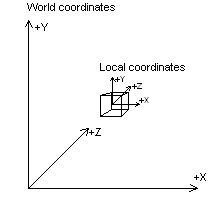 Rasterizer
Fragment Shader
Per-Fragment Tests
Blend
Framebuffer
20
Image from http://msdn.microsoft.com/en-us/library/windows/desktop/bb206365(v=vs.85).aspx
Vertex Shader
Vertex Assembly
World to eye:
Peye = (Mview) (Pworld)
Vertex Shader
Primitive Assembly
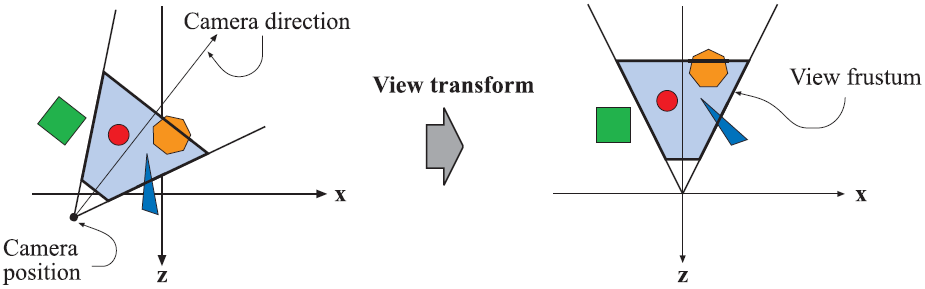 Rasterizer
Fragment Shader
Per-Fragment Tests
Blend
Framebuffer
21
Image from http://www.realtimerendering.com/
Vertex Shader
Vertex Assembly
Eye to clip coordinates:
Pclip = (Mprojection) (Peye)
Vertex Shader
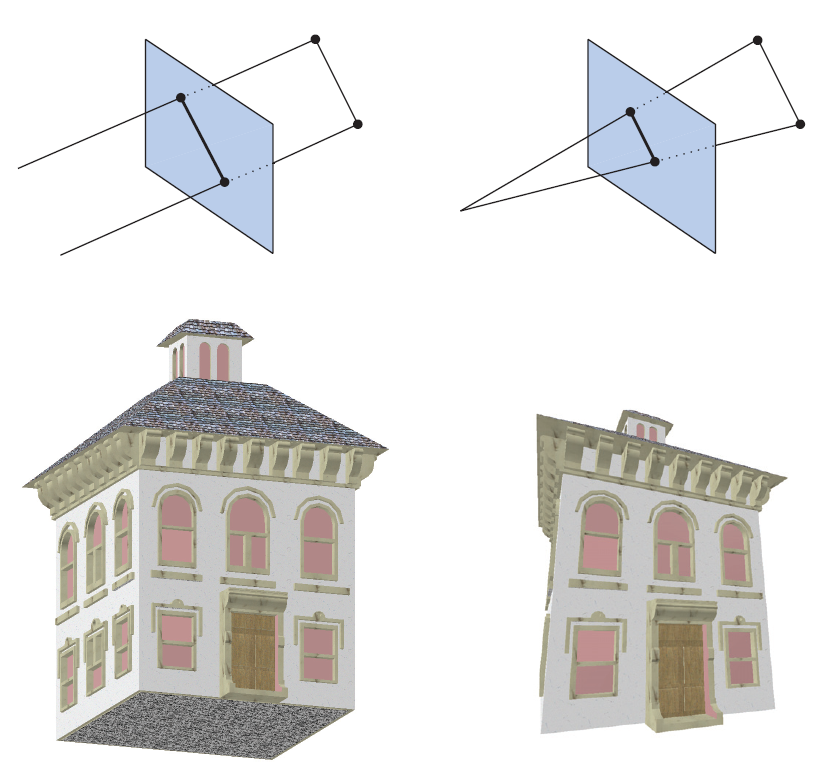 Primitive Assembly
Rasterizer
Fragment Shader
Per-Fragment Tests
Blend
Framebuffer
22
Image from http://www.realtimerendering.com/
Vertex Shader
Vertex Assembly
In practice, the model, view, and projection matrices are commonly burnt into one matrix?  Why?
Vertex Shader
Pclip = (Mprojection)(Mview)(Mmodel)(Pmodel)
Primitive Assembly
Pclip = (Mmodel-view-projection)(Pmodel)
Rasterizer
Fragment Shader
Per-Fragment Tests
Blend
Framebuffer
23
Vertex Shader
Vertex Assembly
Model to clip coordinate transformation is just one use for the vertex shader.
Another use:  animation.

How would you implement pulsing?
Vertex Shader
Primitive Assembly
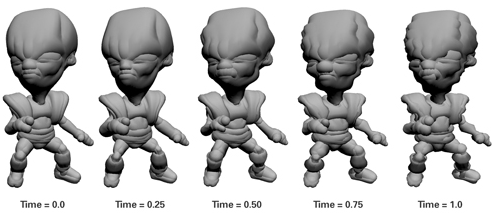 Rasterizer
Fragment Shader
Per-Fragment Tests
Blend
Framebuffer
24
Image from http://http.developer.nvidia.com/CgTutorial/cg_tutorial_chapter06.html
Vertex Shader
Vertex Assembly
How would you implement pulsing?








Displace position along surface normal over time






How do we compute the displacement?
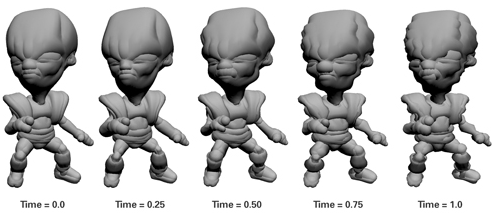 Vertex Shader
Primitive Assembly
Rasterizer
Fragment Shader
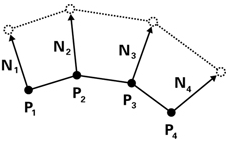 Per-Fragment Tests
Blend
Framebuffer
25
Image from http://http.developer.nvidia.com/CgTutorial/cg_tutorial_chapter06.html
[Speaker Notes: In what coordinate system do you move the vertex?  Model coordinates]
Vertex Shader
Vertex Assembly
How do we compute the displacement?





Consider:






What are the shortcomings?
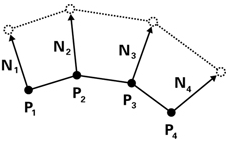 Vertex Shader
Primitive Assembly
Rasterizer
float displacement =
  0.5 * (sin(u_time) + 1.0);
Fragment Shader
Per-Fragment Tests
Blend
Framebuffer
26
Image from http://http.developer.nvidia.com/CgTutorial/cg_tutorial_chapter06.html
[Speaker Notes: Is [0.0, 1.0] the right displacement range?]
Vertex Shader
Vertex Assembly
How do we compute the displacement?





Consider:








What are the other shortcomings?
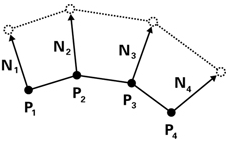 Vertex Shader
Primitive Assembly
Rasterizer
float displacement =
  u_scaleFactor * 0.5 * (sin(u_frequency * u_time) + 1.0);
Fragment Shader
Per-Fragment Tests
Blend
Framebuffer
27
Image from http://http.developer.nvidia.com/CgTutorial/cg_tutorial_chapter06.html
[Speaker Notes: Scale and bias sin() from -1.0 to 1.0.

Amplitude may not be enough or too much.  Same for frequency.]
Vertex Shader
Vertex Assembly
How do we get the varying bulge?
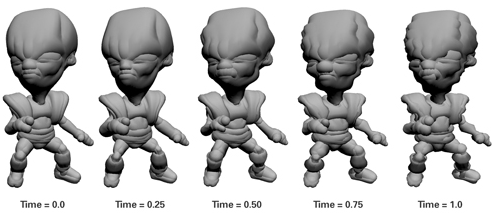 Vertex Shader
Primitive Assembly
Rasterizer
Fragment Shader
Per-Fragment Tests
Blend
Framebuffer
28
Image from http://http.developer.nvidia.com/CgTutorial/cg_tutorial_chapter06.html
Vertex Shader
Vertex Assembly
How do we get the varying bulge?








Consider
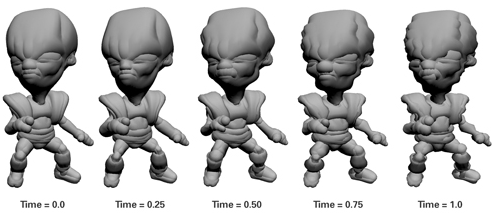 Vertex Shader
Primitive Assembly
Rasterizer
Fragment Shader
float displacement =
  u_scaleFactor * 0.5 * (sin(position.y * u_frequency * u_time) + 1.0);
Per-Fragment Tests
Blend
Framebuffer
29
Image from http://http.developer.nvidia.com/CgTutorial/cg_tutorial_chapter06.html
Vertex Shader
Vertex Assembly
What varies per-vertex and what does not?
Vertex Shader
float displacement =
  u_scaleFactor * 0.5 * (sin(position.y * u_frequency * u_time) + 1.0);
Primitive Assembly
Rasterizer
Fragment Shader
Per-Fragment Tests
Blend
Framebuffer
30
[Speaker Notes: Only position.y varies per-vertex.  u_scaleFactor * 0.5 can be pre-computed.  u_frequency * u_time can be pre-computed.]
Vertex Shader
Vertex Assembly
On all modern GPUs, vertex shaders can read from textures as well as uniform variables.

What is this useful for?
Vertex Shader
Primitive Assembly
vertex
Rasterizer
uniforms
Vertex Shader
textures
Fragment Shader
modified vertex
Per-Fragment Tests
Blend
Framebuffer
31
Vertex Shader
Vertex Assembly
Example:  Textures can provide height maps for displacement mapping
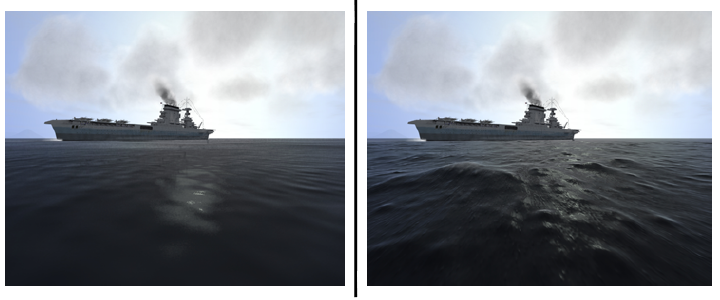 Vertex Shader
Primitive Assembly
Rasterizer
Fragment Shader
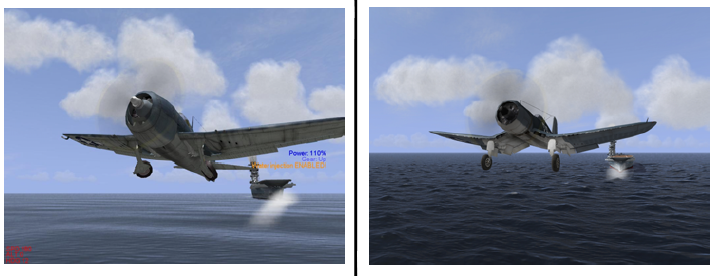 Per-Fragment Tests
Blend
Framebuffer
32
Images from http://developer.nvidia.com/content/vertex-texture-fetch
Vertex Shader
Vertex Assembly
Technology preview:  vertex shaders are becoming available to CSS on the web as CSS shaders
Vertex Shader
Primitive Assembly
Demo

http://www.adobe.com/devnet/html5/articles/css-shaders.html
Rasterizer
Fragment Shader
Per-Fragment Tests
Blend
Framebuffer
33
More info on CSS shaders:  https://dvcs.w3.org/hg/FXTF/raw-file/tip/custom/index.html
Vertex Shader
Vertex Assembly
RenderMonkey Demos
Bounce
Vertex Shader
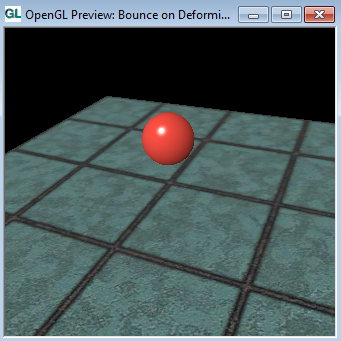 Primitive Assembly
Morph
Rasterizer
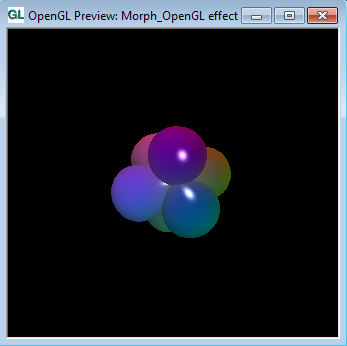 Particle System
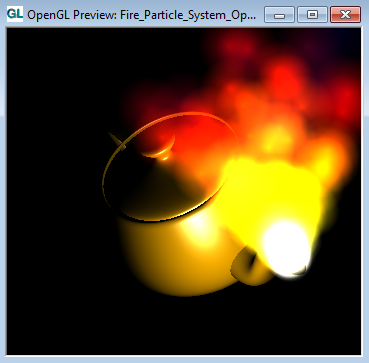 Fragment Shader
Per-Fragment Tests
Blend
Framebuffer
34
RenderMonkey: http://developer.amd.com/archive/gpu/rendermonkey/pages/default.aspx
Primitive Assembly
Vertex Assembly
A vertex shader processes one vertex.  Primitive assembly groups vertices forming one primitive, e.g., a triangle, line, etc.
Vertex Shader
Primitive Assembly
Rasterizer
Fragment Shader
VS
Per-Fragment Tests
Blend
Framebuffer
35
[Speaker Notes: Perhaps vertices are processed one at a time.  Primitive assembly needs to buffer them to form primitives after all vertices for a primitive have been processed

Also called triangle setup]
Primitive Assembly
Vertex Assembly
A vertex shader processes one vertex.  Primitive assembly groups vertices forming one primitive, e.g., a triangle, line, etc.
Vertex Shader
Primitive Assembly
Rasterizer
Fragment Shader
VS
Per-Fragment Tests
Blend
Framebuffer
36
Primitive Assembly
Vertex Assembly
A vertex shader processes one vertex.  Primitive assembly groups vertices forming one primitive, e.g., a triangle, line, etc.
Vertex Shader
Primitive Assembly
Rasterizer
Fragment Shader
VS
Per-Fragment Tests
Blend
Framebuffer
37
Primitive Assembly
Vertex Assembly
A vertex shader processes one vertex.  Primitive assembly groups vertices forming one primitive, e.g., a triangle, line, etc.
Vertex Shader
Primitive Assembly
Rasterizer
Fragment Shader
VS
Per-Fragment Tests
Blend
Framebuffer
38
Primitive Assembly
Vertex Assembly
A vertex shader processes one vertex.  Primitive assembly groups vertices forming one primitive, e.g., a triangle, line, etc.
Vertex Shader
Primitive Assembly
Rasterizer
Fragment Shader
VS
Per-Fragment Tests
Primitive Assembly
Blend
Framebuffer
39
Primitive Assembly
Vertex Assembly
A vertex shader processes one vertex.  Primitive assembly groups vertices forming one primitive, e.g., a triangle, line, etc.
Vertex Shader
Primitive Assembly
Rasterizer
Fragment Shader
VS
Per-Fragment Tests
Blend
Framebuffer
40
[Speaker Notes: Perhaps vertices are processed in parallel]
Primitive Assembly
Vertex Assembly
A vertex shader processes one vertex.  Primitive assembly groups vertices forming one primitive, e.g., a triangle, line, etc.
Vertex Shader
Primitive Assembly
Rasterizer
Fragment Shader
VS
Per-Fragment Tests
Blend
Framebuffer
41
Primitive Assembly
Vertex Assembly
A vertex shader processes one vertex.  Primitive assembly groups vertices forming one primitive, e.g., a triangle, line, etc.
Vertex Shader
Primitive Assembly
Rasterizer
Fragment Shader
VS
Per-Fragment Tests
Primitive Assembly
Blend
Framebuffer
42
Perspective Division and Viewport Transform
Vertex Assembly
There are a series of stages between primitive assembly and rasterization.

Perspective division


Viewport transform
Vertex Shader
Pndc = (Pclip).xyz / (Pclip).w
Primitive Assembly
Rasterizer
Pwindow = (Mviewport-transform)(Pndc)
Fragment Shader
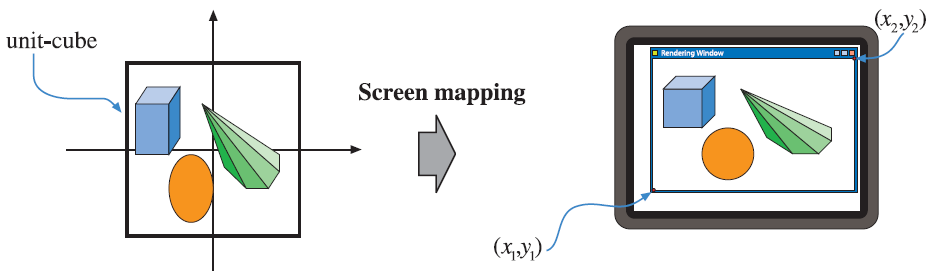 Per-Fragment Tests
Blend
Framebuffer
43
Image from http://www.realtimerendering.com/
[Speaker Notes: What is the z component of window coordinates used for?]
Clipping
Vertex Assembly
There are a series of stages between primitive assembly and rasterization.

Clipping
Vertex Shader
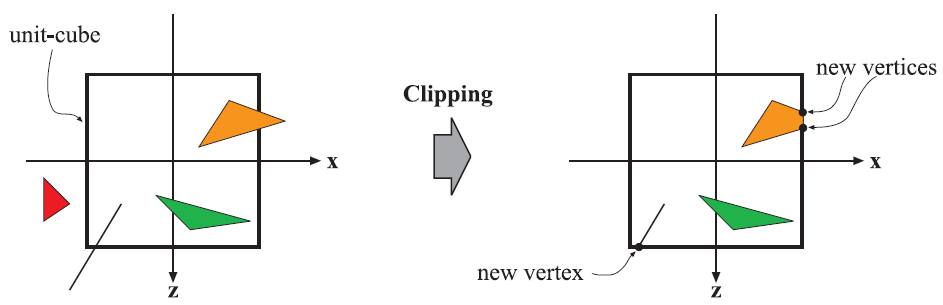 Primitive Assembly
Rasterizer
Fragment Shader
Per-Fragment Tests
Blend
Framebuffer
44
Image from http://www.realtimerendering.com/
[Speaker Notes: Clipping may happen sooner in the pipeline, but GL 4.2 shows it as happening after the viewport transform]
Rasterization
Vertex Assembly
Determine what pixels a primitive overlaps









How would you implement this?

What about aliasing?

What happens to non-position vertex attributes during rasterization?

What is the triangle-to-fragment ratio?
Vertex Shader
Primitive Assembly
Rasterizer
Fragment Shader
Per-Fragment Tests
Blend
Framebuffer
45
[Speaker Notes: Rasterization can be done with a scanline algorithm, recursive flood fill, or hierarchically.

Attributes are interpolated across the primitive (unless explicitly told otherwise).

There are usually many more fragments than triangles creating an irregular workload.]
Fragment Shader
Vertex Assembly
Shades the fragment by simulating the interaction of light and material
Loosely, the combination of a fragment shader and its uniform inputs is a material
Also called a Pixel Shader (D3D)









What exactly is the fragment input?
What are examples of useful uniforms?  Useful textures?
Vertex Shader
Primitive Assembly
fragment
Rasterizer
uniforms
Fragment Shader
Fragment Shader
textures
Per-Fragment Tests
fragment’s color
Blend
Framebuffer
46
[Speaker Notes: Fragment input:  (x_window, y_window, z_window a.k.a. depth) and interpolated varyings (attributes) from rasterization

Useful uniforms: lights, time, etc.

Useful textures:  diffuse map, bump map, specular, map, etc.]
Fragment Shader
Vertex Assembly
Example: Blinn-Phong Lighting
Vertex Shader
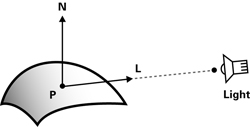 Primitive Assembly
Rasterizer
Fragment Shader
float diffuse = 
  max(dot(N, L), 0.0);
Per-Fragment Tests
Blend
Framebuffer
47
Image from http://http.developer.nvidia.com/CgTutorial/cg_tutorial_chapter05.html
[Speaker Notes: Diffuse light scatters in all directions; rough surfaces.]
Fragment Shader
Vertex Assembly
Example: Blinn-Phong Lighting














Why not evaluate per-vertex and interpolate during rasterization?
Vertex Shader
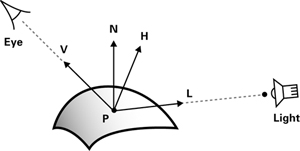 Primitive Assembly
Rasterizer
Fragment Shader
float specular = 
  max(pow(dot(H, N), u_shininess), 0.0);
Per-Fragment Tests
Blend
Framebuffer
48
Image from http://http.developer.nvidia.com/CgTutorial/cg_tutorial_chapter05.html
[Speaker Notes: H = (V + L) / 2.  Constant for all fragments for a directional light source.

Specular light is for mirror reflection; shiny and smooth surfaces.  Shininess controls the tightest of the specular bump.]
Fragment Shader
Vertex Assembly
Per-fragment vs. per-vertex lighting

Which is which?
Vertex Shader
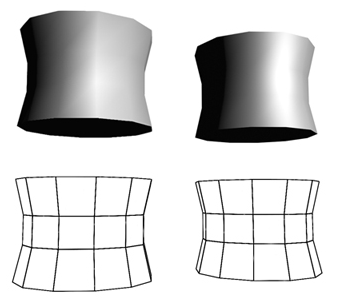 Primitive Assembly
Rasterizer
Fragment Shader
Per-Fragment Tests
Blend
Framebuffer
49
Image from http://http.developer.nvidia.com/CgTutorial/cg_tutorial_chapter05.html
[Speaker Notes: Per-fragment lighting on right.]
Fragment Shader
Vertex Assembly
Effects of tessellation on per-vertex lighting
Vertex Shader
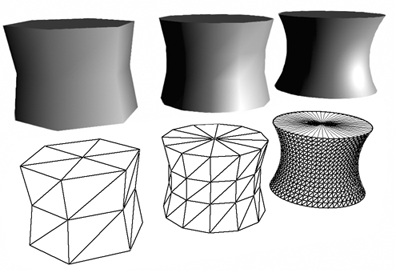 Primitive Assembly
Rasterizer
Fragment Shader
Per-Fragment Tests
Blend
Framebuffer
50
Image from http://http.developer.nvidia.com/CgTutorial/cg_tutorial_chapter05.html
Fragment Shader
Vertex Assembly
Another example:  Texture Mapping
Vertex Shader
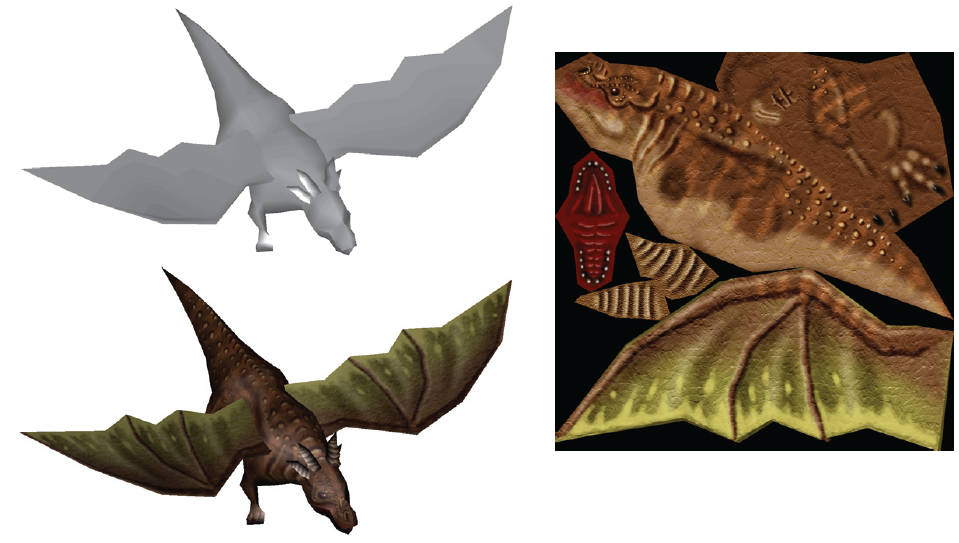 Primitive Assembly
Rasterizer
Fragment Shader
Per-Fragment Tests
Blend
Framebuffer
51
Image from http://www.realtimerendering.com/
Fragment Shader
Vertex Assembly
Lighting and texture mapping
Vertex Shader
Primitive Assembly
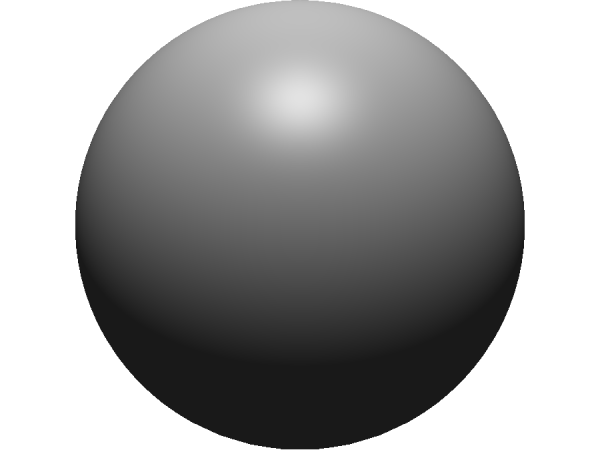 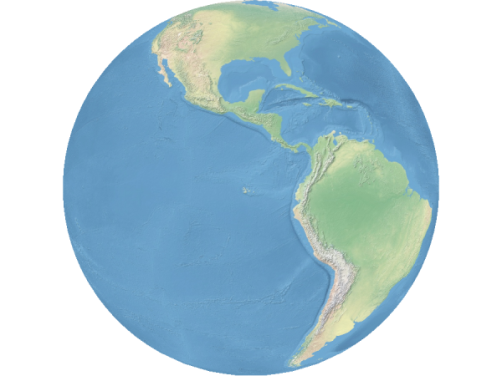 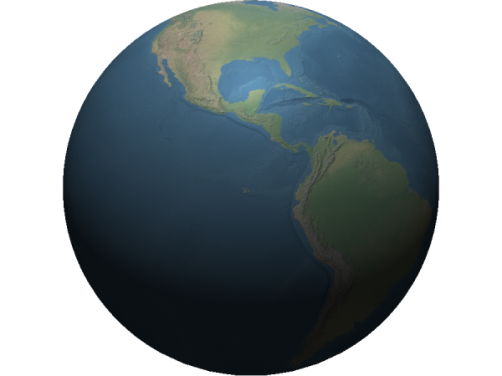 Rasterizer
Fragment Shader
Per-Fragment Tests
Blend
Framebuffer
52
Image from http://www.virtualglobebook.com/
Fragment Shader
Vertex Assembly
Another example:  Bump mapping
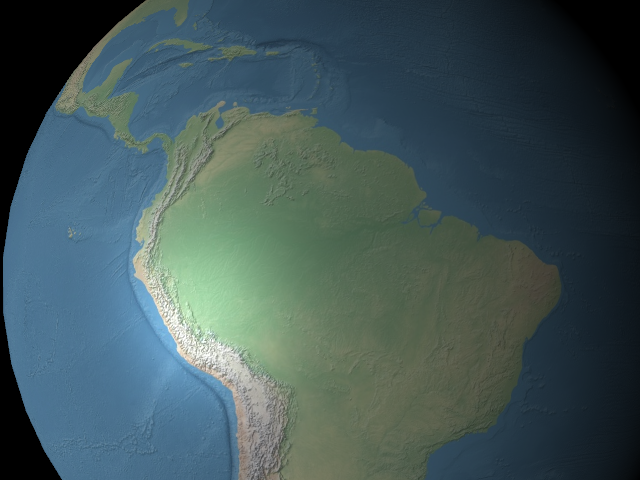 Vertex Shader
Primitive Assembly
Rasterizer
Fragment Shader
Per-Fragment Tests
Blend
Framebuffer
53
Fragment Shader
Vertex Assembly
Another example:  Bump mapping
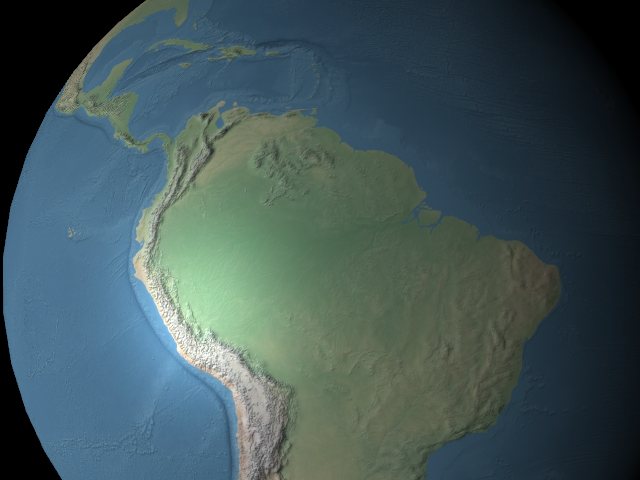 Vertex Shader
Primitive Assembly
Rasterizer
Fragment Shader
Per-Fragment Tests
Blend
Framebuffer
54
Fragment Shader
Vertex Assembly
Fragment shaders can be computationally intense
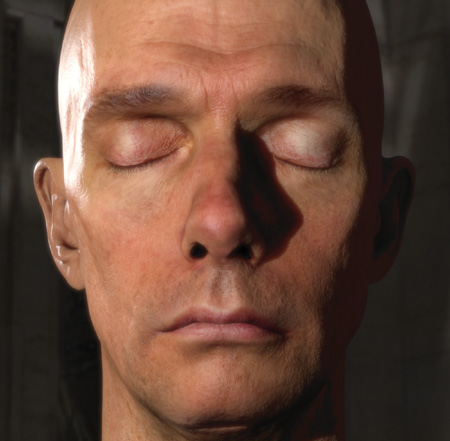 Vertex Shader
Primitive Assembly
Rasterizer
Fragment Shader
Per-Fragment Tests
Blend
Framebuffer
55
Image from http://http.developer.nvidia.com/GPUGems3/gpugems3_ch14.html
[Speaker Notes: Multiple layers of]
Fragment Shader
Vertex Assembly
A fragment shader can output color, but what else would be useful?
Vertex Shader
Primitive Assembly
Rasterizer
Fragment Shader
Per-Fragment Tests
Blend
Framebuffer
56
Fragment Shader
Vertex Assembly
A fragment shader can output color, but what else would be useful?

Discard the fragment.  Why?
Depth.  Why?
Multiple colors.  Why?
Vertex Shader
Primitive Assembly
Rasterizer
Fragment Shader
Per-Fragment Tests
Blend
Framebuffer
57
Fragment Shader
Vertex Assembly
RenderMonkey Demos
Vertex Shader
Glass
NPR
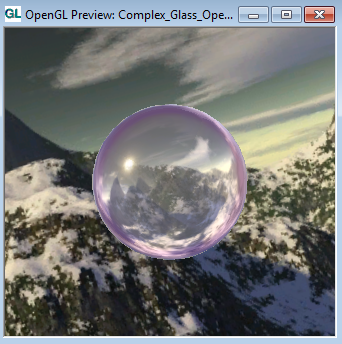 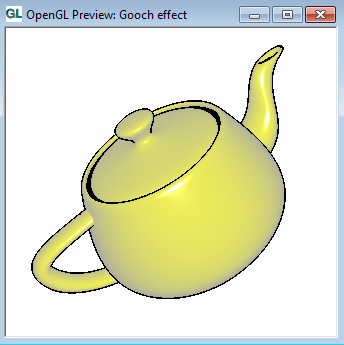 Primitive Assembly
Rasterizer
Fragment Shader
Per-Fragment Tests
Blend
Framebuffer
58
RenderMonkey: http://developer.amd.com/archive/gpu/rendermonkey/pages/default.aspx
Per-Fragment Tests
Vertex Assembly
A fragment must go through a series of tests to make to the framebuffer

What tests are useful?
Vertex Shader
Primitive Assembly
Rasterizer
Fragment Shader
Per-Fragment Tests
Blend
Framebuffer
59
Scissor Test
Vertex Assembly
Discard a fragment if it is within a rectangle defined in window coordinates

Why is this useful?

Does this need to happen after fragment shading?
Vertex Shader
Primitive Assembly
Rasterizer
Fragment Shader
Scissor Test
Per-Fragment Tests
Stencil Test
Blend
Depth Test
Framebuffer
60
Scissor Test
Vertex Assembly
The scissor test is useful for “scissoring out” parts of the window that do not need to be shaded
For performance.  Why?
Post-processing effects
Multipass rendering
Vertex Shader
Primitive Assembly
Rasterizer
Fragment Shader
Scissor Test
Per-Fragment Tests
Stencil Test
Blend
Depth Test
Framebuffer
61
[Speaker Notes: Scissor out area that affects a light or a post-processing effect, e.g., fixing cracks in screen-space.  Project bounding volume onto near plane.]
Stencil Test
Vertex Assembly
The stencil test can discard arbitrary areas of the window, and count per-fragment 
A stencil is written to the stencil buffer, and later fragments can be tested against this buffer

What is this useful for?
Vertex Shader
Primitive Assembly
Rasterizer
Fragment Shader
Scissor Test
Per-Fragment Tests
Stencil Test
Blend
Depth Test
Framebuffer
62
[Speaker Notes: Multi-pass avoid z-fighting (decaling)
Stencil shadow volumes – inc on entrance, dec on exit.]
Depth Test
Vertex Assembly
Finds visible surfaces
Once called “ridiculously expensive”
Also called the z-test

Does it need to be after fragment shading?
Vertex Shader
Primitive Assembly
Rasterizer
Fragment Shader
Scissor Test
Per-Fragment Tests
Stencil Test
Blend
Depth Test
Framebuffer
63
[Speaker Notes: Memory densities went up.  Cost went down.  Z-buffer is efficient to implement in hardware.  Has lots of optimizations.]
Depth Test
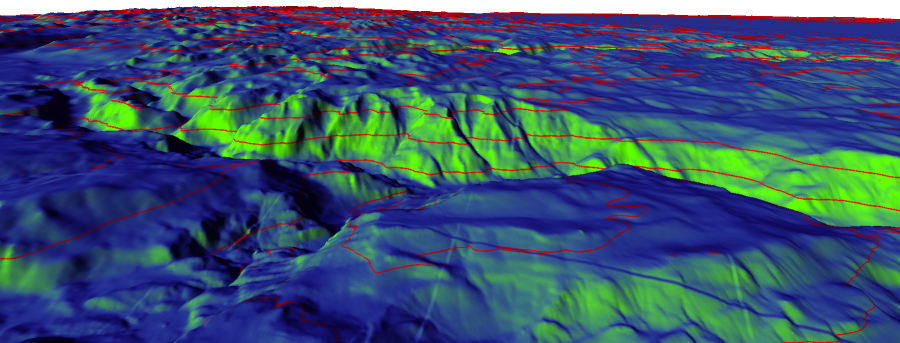 64
Image from http://www.virtualglobebook.com/
Depth Test
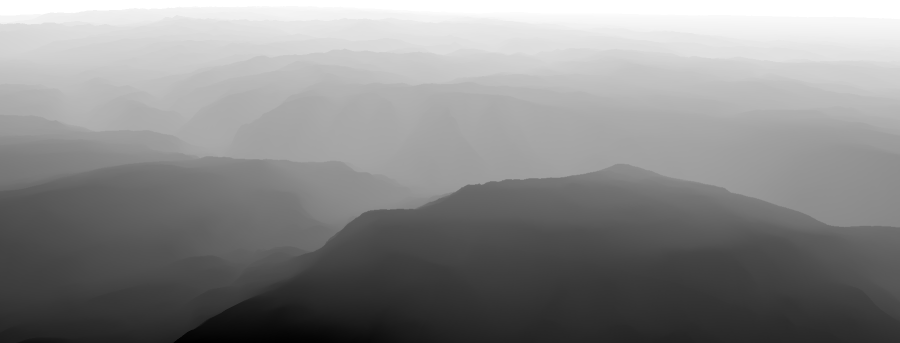 65
Image from http://www.virtualglobebook.com/
Blending
Vertex Assembly
Combine fragment color with framebuffer color
Can weight each color
Can use different operations: +, -, etc.

Why is this useful?
Vertex Shader
Primitive Assembly
Rasterizer
Fragment Shader
Per-Fragment Tests
Blend
Framebuffer
66
Blending
Vertex Assembly
Example: Translucency

Additive Blending


Alpha Blending
Vertex Shader
Cdest = (Csource.rgb)(Csource.a) + (Cdest.rgb);
Primitive Assembly
Cdest = (Csource.rgb)(Csource.a) + 
  (Cdest.rgb) (1 - Csource.a);
Rasterizer
Fragment Shader
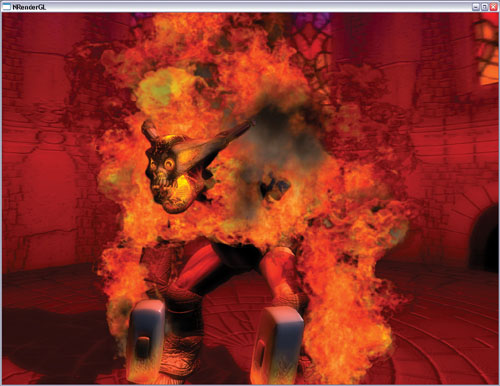 Per-Fragment Tests
Blend
Framebuffer
67
Image from http://http.developer.nvidia.com/GPUGems/gpugems_ch06.html
[Speaker Notes: Alpha Blending requires sorting back to front]
Graphics Pipeline Walkthrough
Vertex Assembly
After all that, write to the framebuffer!
Vertex Shader
Primitive Assembly
Rasterizer
Fragment Shader
Per-Fragment Tests
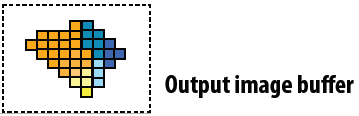 Blend
Framebuffer
68
Images from http://www.cs.cmu.edu/afs/cs.cmu.edu/academic/class/15869-f11/www/lectures/01_intro.pdf
Evolution of the Programmable Graphics Pipeline
Pre GPU
Fixed function GPU
Programmable GPU
Unified Shader Processors
69
Early 90s – Pre GPU
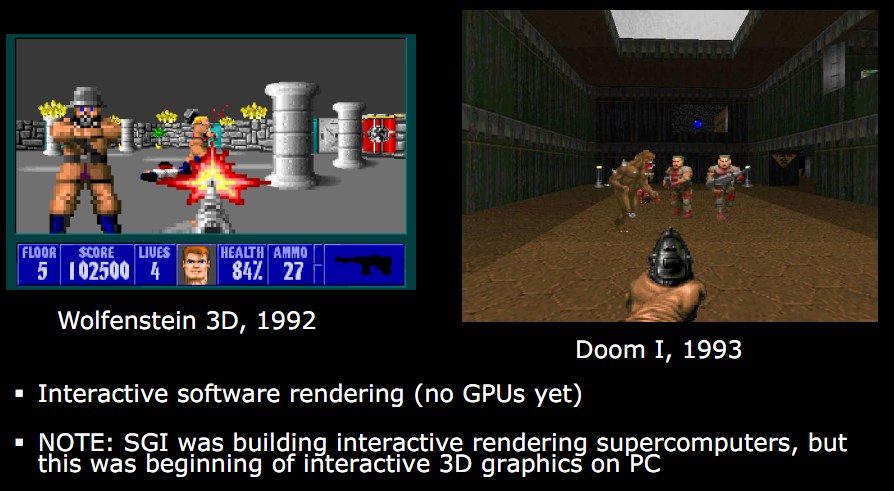 70
Slide from  http://s09.idav.ucdavis.edu/talks/01-BPS-SIGGRAPH09-mhouston.pdf
[Speaker Notes: Wolf 3D – 2.5D.  No ceiling and floor height changes (or textures).  No rolling walls.  No lighting.  Enemies always face viewer.  Ray casting.  Pre-computed texture coordinates.

Doom – Based on BSP tree (Bruce Naylor).  Texture mapped all surfaces.  Lighting.  Varying floor altitudes.  Rolling walls.]
Why GPUs?
Exploit Parallelism
Pipeline parallel
Data-parallel
CPU and GPU executing in parallel
Hardware:  texture filtering, rasterization, MAD, sqrt, etc.
71
3dfx Voodoo (1996)
Vertex Assembly
In hardware:
Fixed-function rasterization, texture mapping, depth testing, etc.
4 - 6 MB memory
PCI bus
$299
Still
Software
Vertex Shader
Primitive Assembly
Rasterizer
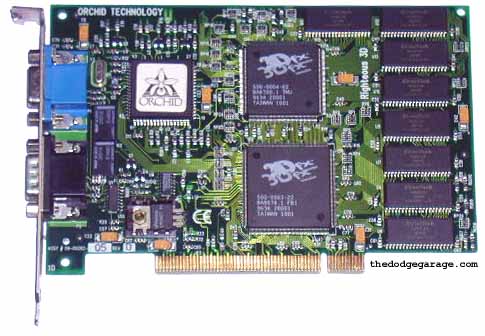 Fragment Shader
Hardware
Per-Fragment Tests
Blend
Framebuffer
72
Image from http://www.thedodgegarage.com/3dfx/v1.htm
[Speaker Notes: Voodoo was started by SGI alums in 1994.  IP acquired by NVIDIA in 2002.

Could only read from one texture

Required separate VGA card for 2D]
Aside:  Mario Kart 64
High fragment load / low vertex load
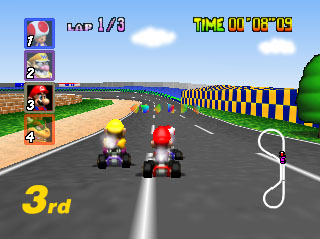 73
Image from http://www.gamespot.com/users/my_shoe/
[Speaker Notes: Release Dec, 1996 (Japan).  Same era as Voodoo

Used SGI chip.  Even though the vertex load is low, it is done in hardware]
Aside:  Mario Kart Wii
High fragment load / low vertex load?
74
Image from http://wii.ign.com/dor/objects/949580/mario-kart-wii/images/
NVIDIA GeForce 256 (1999)
Vertex Assembly
In hardware:
Fixed-function vertex shading (T&L)
Multi-texturing:  bump maps, light maps, etc.
10 million polygons per second
Direct3D 7
AGP bus
Vertex Shader
Primitive Assembly
Rasterizer
Hardware
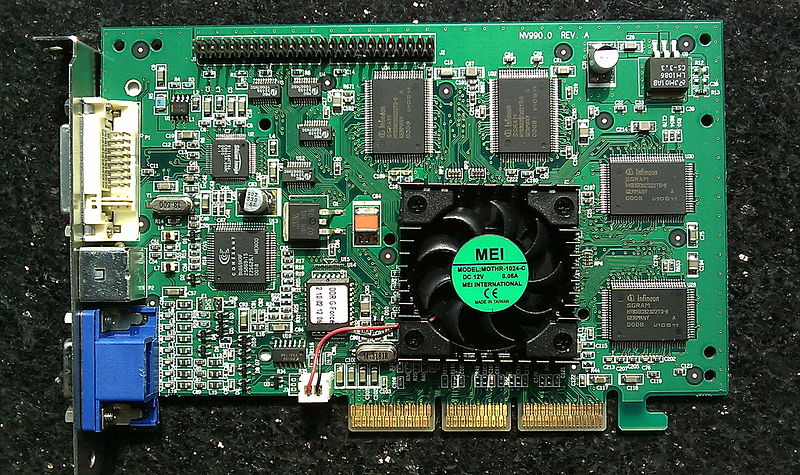 Fragment Shader
Per-Fragment Tests
Blend
Framebuffer
75
Image from http://en.wikipedia.org/wiki/File:VisionTek_GeForce_256.jpg
[Speaker Notes: Not all games use hardware T&L]
NVIDIA GeForce 3 (2001)
Vertex Assembly
Optionally bypass fixed-function T&L with a programmable vertex shader
Optionally bypass fixed-function fragment shading with a programmable fragment shader
Many programming limits
Direct3D 8

Pentium IV – 20 stages
GeForce 3 – 600-800 stages
Vertex Shader
Primitive Assembly
Rasterizer
Hardware
Fragment Shader
Per-Fragment Tests
Fixed-function stage
Blend
Programmable stage
Framebuffer
76
[Speaker Notes: Fragment shader was sort-of programmable with register combiners]
NVIDIA GeForce 6 (2004)
Vertex Assembly
Much better programmable fragment shaders
Vertex shader can read textures
Dynamic branches
Multiple render targets
PCIe bus
OpenGL 2 / Direct3D 9
Vertex Shader
textures
Primitive Assembly
Rasterizer
Hardware
Fragment Shader
Per-Fragment Tests
Blend
Framebuffer
77
NVIDIA GeForce 6 (2004)
Vertex Assembly
Vertex shader can read textures
Dynamic branches
Multiple render targets
PCIe bus
OpenGL 2 / Direct3D 9
Vertex Shader
Primitive Assembly
Rasterizer
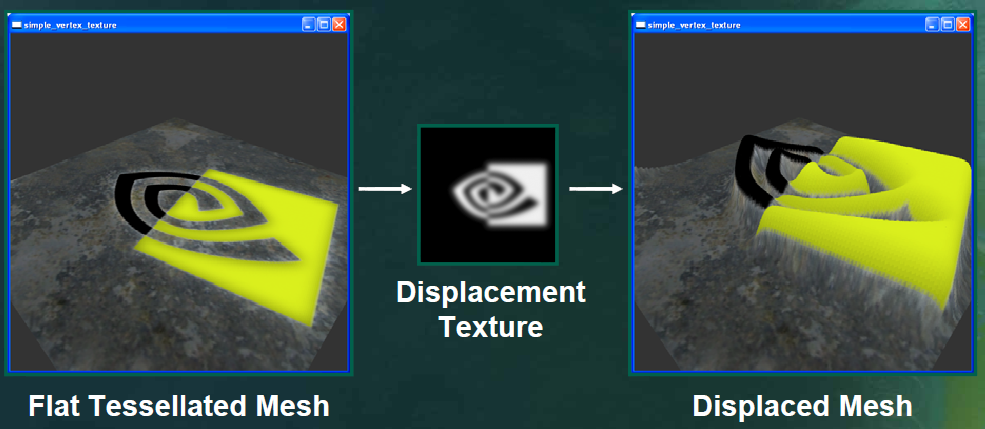 Fragment Shader
Per-Fragment Tests
Blend
Framebuffer
78
Image from ftp://download.nvidia.com/developer/presentations/2004/GPU_Jackpot/Shader_Model_3.pdf
NVIDIA GeForce 6 (2004)
Vertex Assembly
Vertex shader can read textures
Dynamic branches
Multiple render targets
PCIe bus
OpenGL 2 / Direct3D 9
Vertex Shader
Primitive Assembly
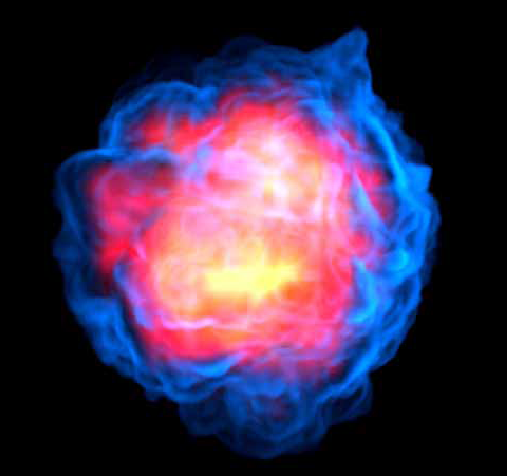 Rasterizer
Fragment Shader
Per-Fragment Tests
Blend
Framebuffer
79
Image from ftp://download.nvidia.com/developer/presentations/2004/GPU_Jackpot/Shader_Model_3.pdf
[Speaker Notes: Application only renders a single quad
Pixel shader calculates intersection between view ray
and bounding box, discards pixels outside
Marches along ray between far and near intersection
points, accumulating color and opacity
Looks up in 3D texture, or evaluates procedural function at
each sample
Compiles to REP/ENDREP loop
Allows us to exceed the 512 instruction PS2.0 limit
All blending is done at fp32 precision in the shader
100 steps is interactive on 6800 Ultra]
Dynamic Branches
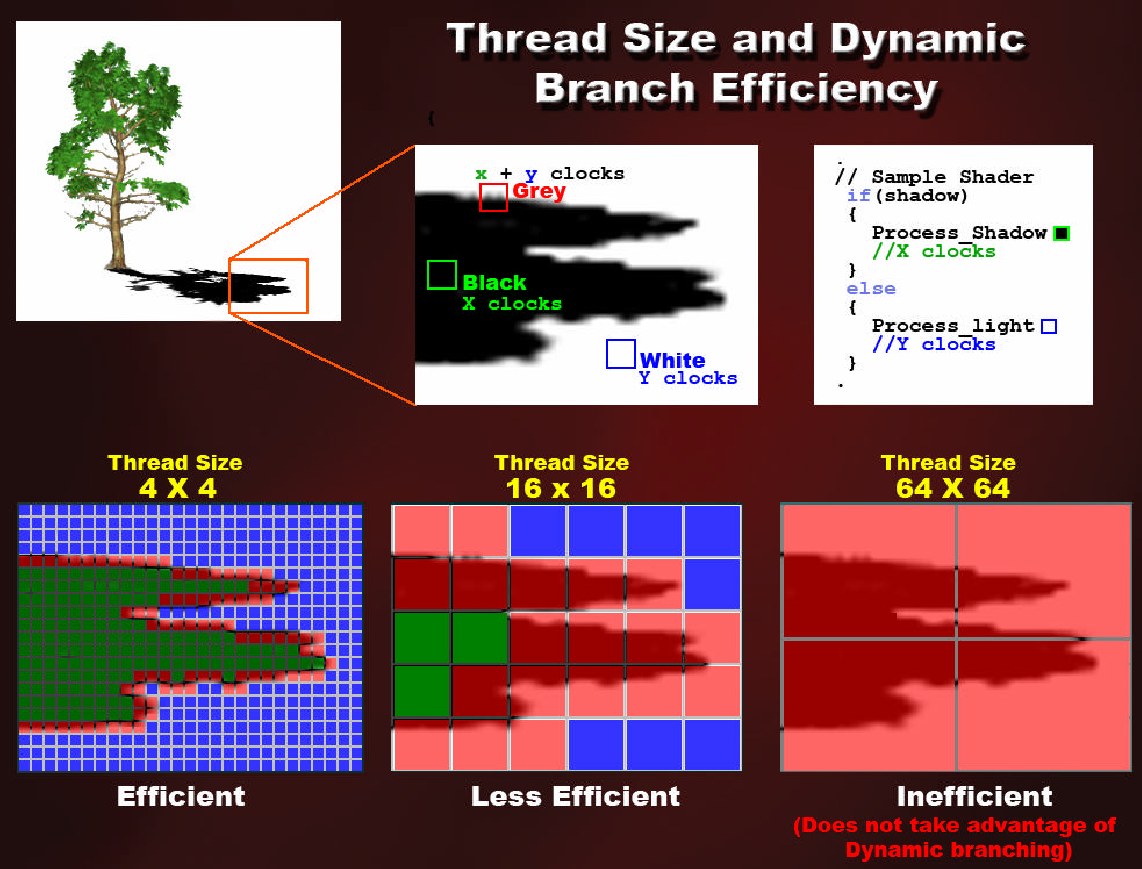 80
Image from http://developer.amd.com/media/gpu_assets/03_Clever_Shader_Tricks.pdf
Dynamic Branches
For best performance, fragment shader dynamic branches should be coherent in screen-space
How does this relate to warp partitioning in CUDA?
81
6 vertex
shader processors
16 fragment
shader processors
NVIDIA GeForce 6 (2004)
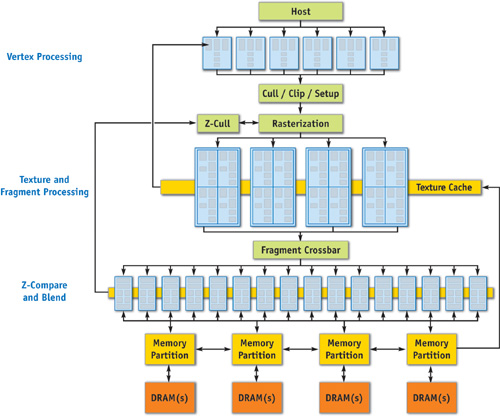 82
Image from http://http.developer.nvidia.com/GPUGems2/gpugems2_chapter30.html
NVIDIA GeForce 8 (2006)
Vertex Assembly
Ground-up GPU redesign
Geometry Shaders
Transform-feedback
OpenGL 3 / Direct3D 10
Unified shader processors
Support for GPU Compute
Vertex Shader
Geometry Shader
Primitive Assembly
Rasterizer
Fragment Shader
Per-Fragment Tests
Blend
83
Framebuffer
Geometry Shaders
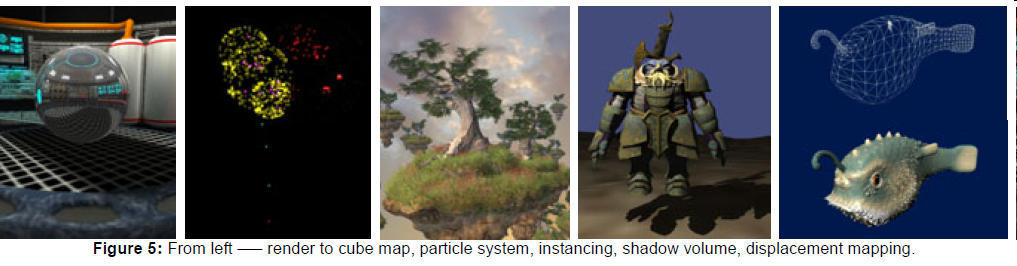 84
Image from David Blythe :  http://download.microsoft.com/download/f/2/d/f2d5ee2c-b7ba-4cd0-9686-b6508b5479a1/direct3d10_web.pdf
NVIDIA G80 Architecture
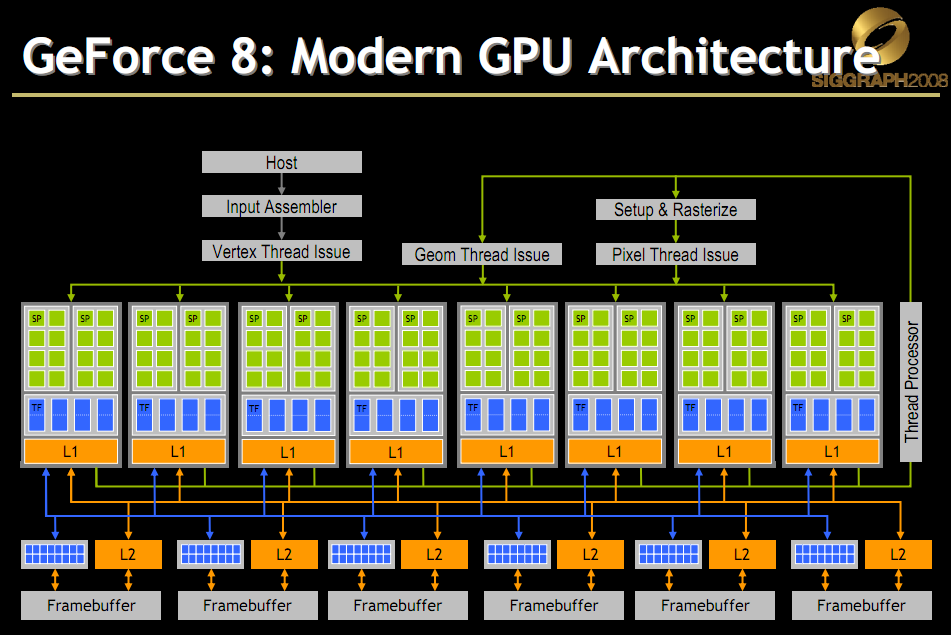 85
Slide from http://s08.idav.ucdavis.edu/luebke-nvidia-gpu-architecture.pdf
Why Unify Shader Processors?
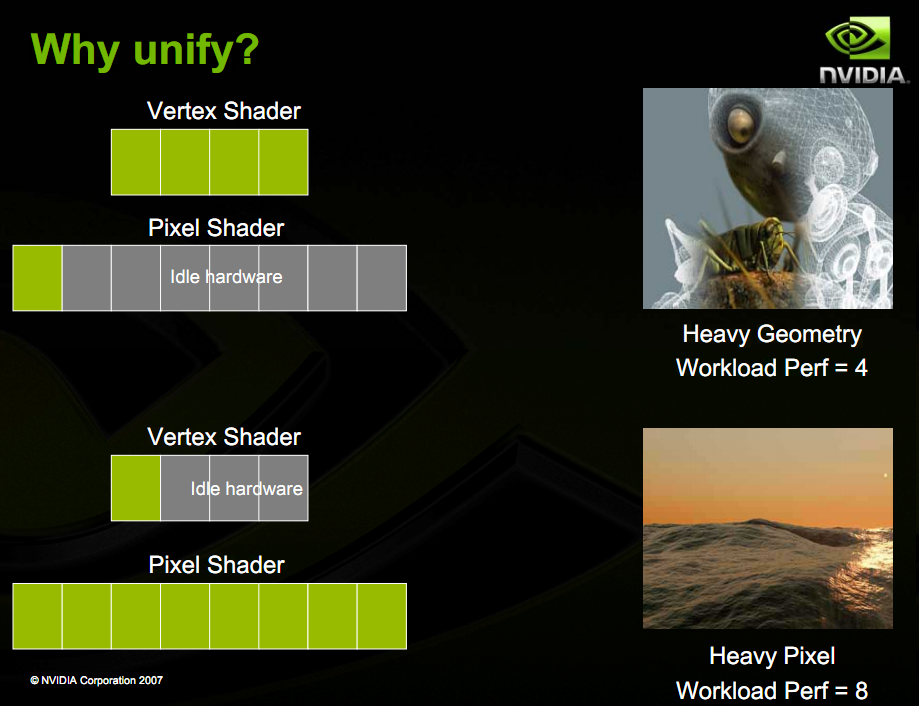 86
Slide from http://s08.idav.ucdavis.edu/luebke-nvidia-gpu-architecture.pdf
Why Unify Shader Processors?
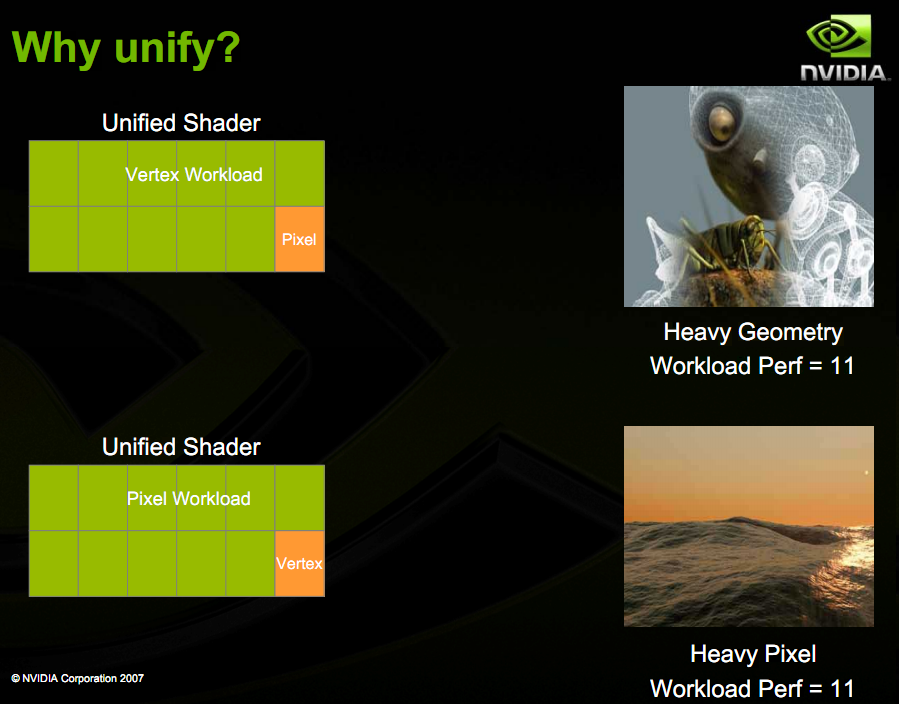 87
Slide from http://s08.idav.ucdavis.edu/luebke-nvidia-gpu-architecture.pdf
Terminology
88
Shader Capabilities
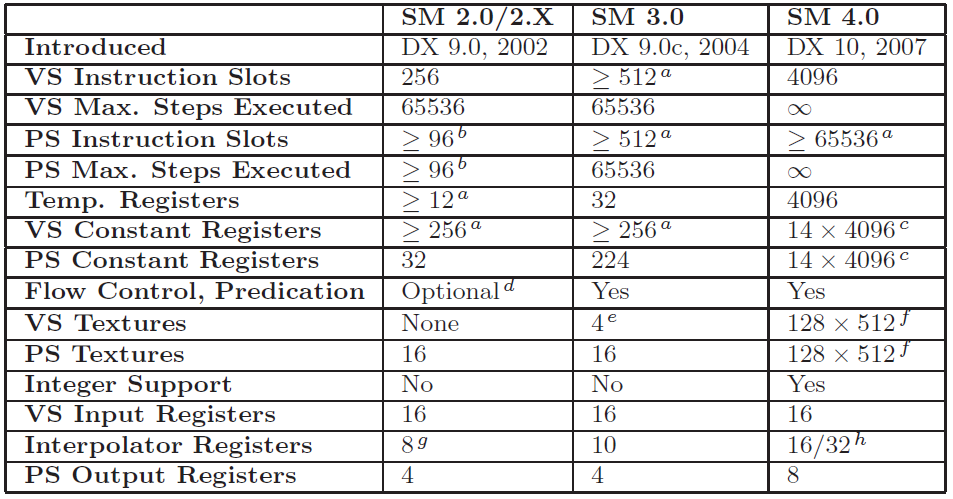 89
Table courtesy of A K Peters, Ltd. http://www.realtimerendering.com/
Shader Capabilities
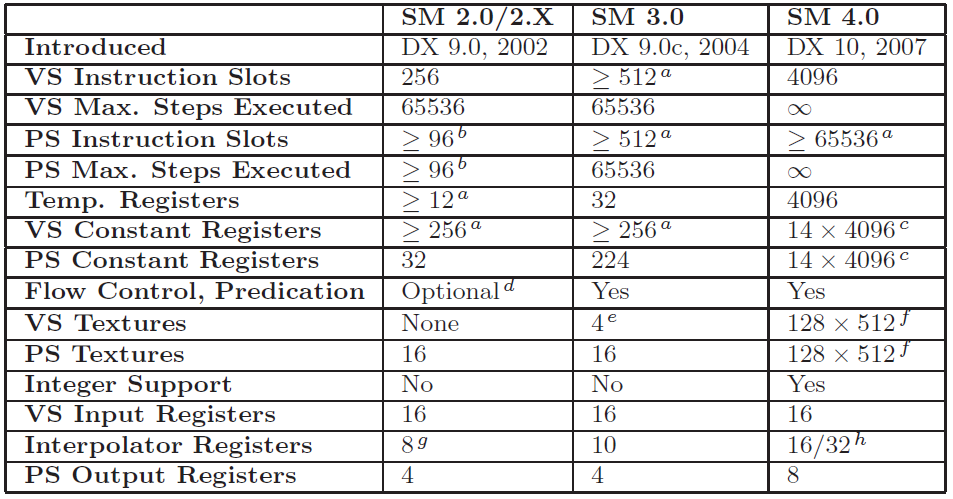 90
Table courtesy of A K Peters, Ltd. http://www.realtimerendering.com/
Evolution of the Programmable Graphics Pipeline
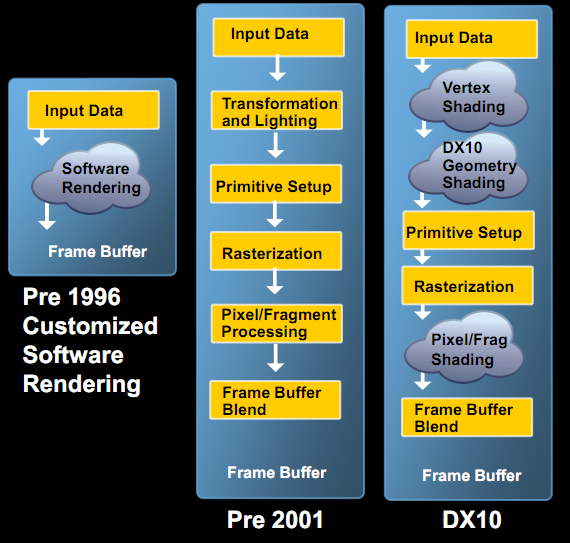 91
Slide from Mike Houston:  http://s09.idav.ucdavis.edu/talks/01-BPS-SIGGRAPH09-mhouston.pdf
Evolution of the Programmable Graphics Pipeline
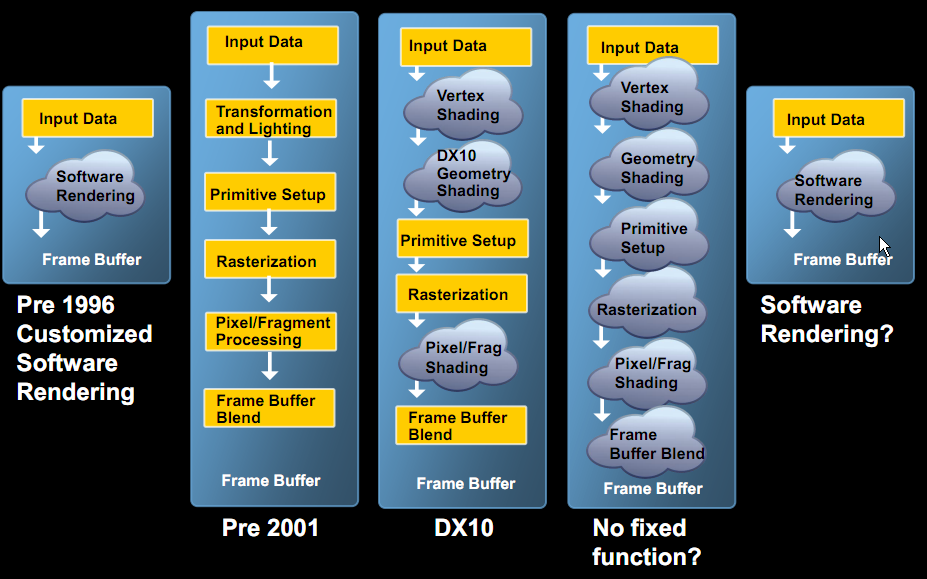 92
Slide from Mike Houston:  http://s09.idav.ucdavis.edu/talks/01-BPS-SIGGRAPH09-mhouston.pdf